Distributed Design, an emergent approach
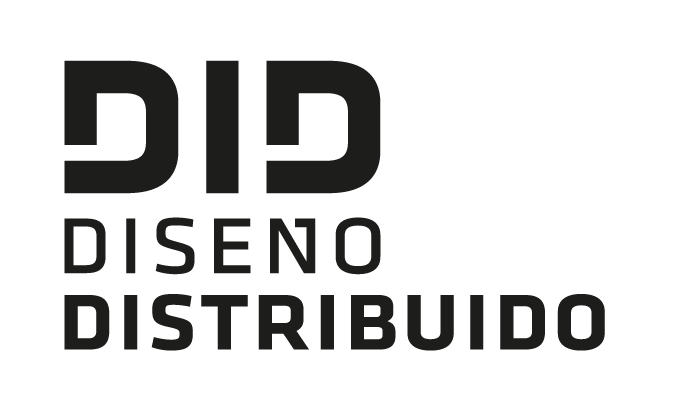 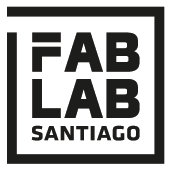 Design Advanced Center, Santiago, Chile
Andrés Briceño Gutiérrez, 
andres@fablabsantiago.org
1_An ORIENTED SYSTEMIC DESIGN APPROACH.
2_DISPERSION OF OWNERSHIP SENSE
3_POTENTIAL PROSUMERS ACTIVE CO-CREATION PROCESS
DISTRIBUTED SCENARIO
DISTRIBUTED DESIGN APPROACH
6 principles
4_EMERGENT PRESENCE OF PREFIX SELF-AUTO (SELF-ORGANISATION, SELF-GOVERNMENT, ETC).
AUTONOMY
5_INFORMATION VALUATION (FLUID) INSTEAD OF MATTER VALUATION (SOLID) ONLY.
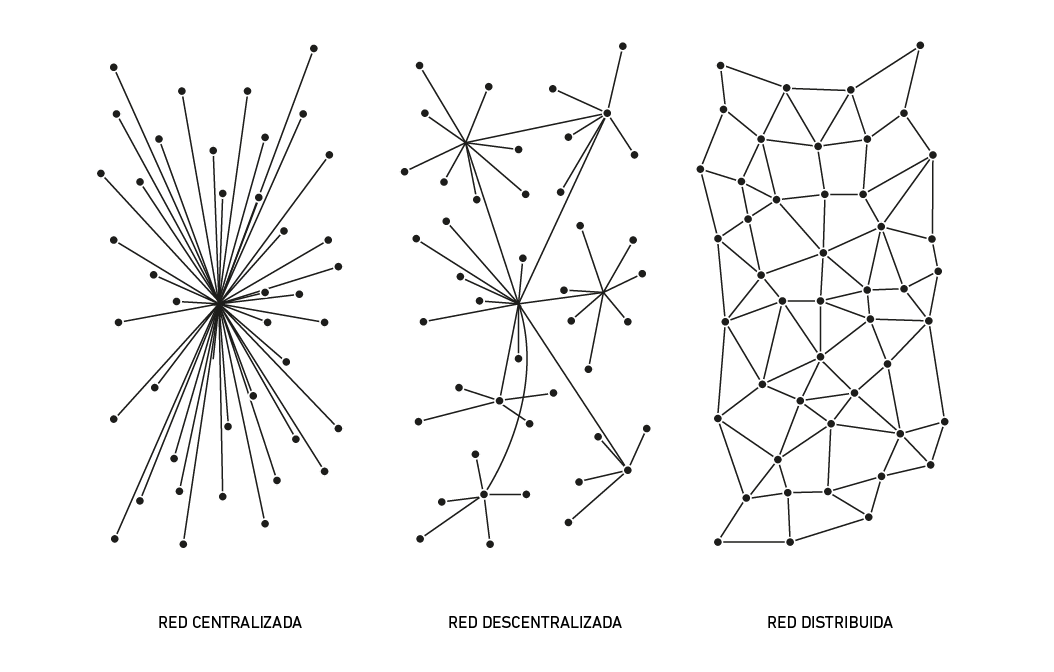 6_CRITICAL APPROACH OF THE ANTHROPOCENE SCENARIO.
WHAT WE THINK?
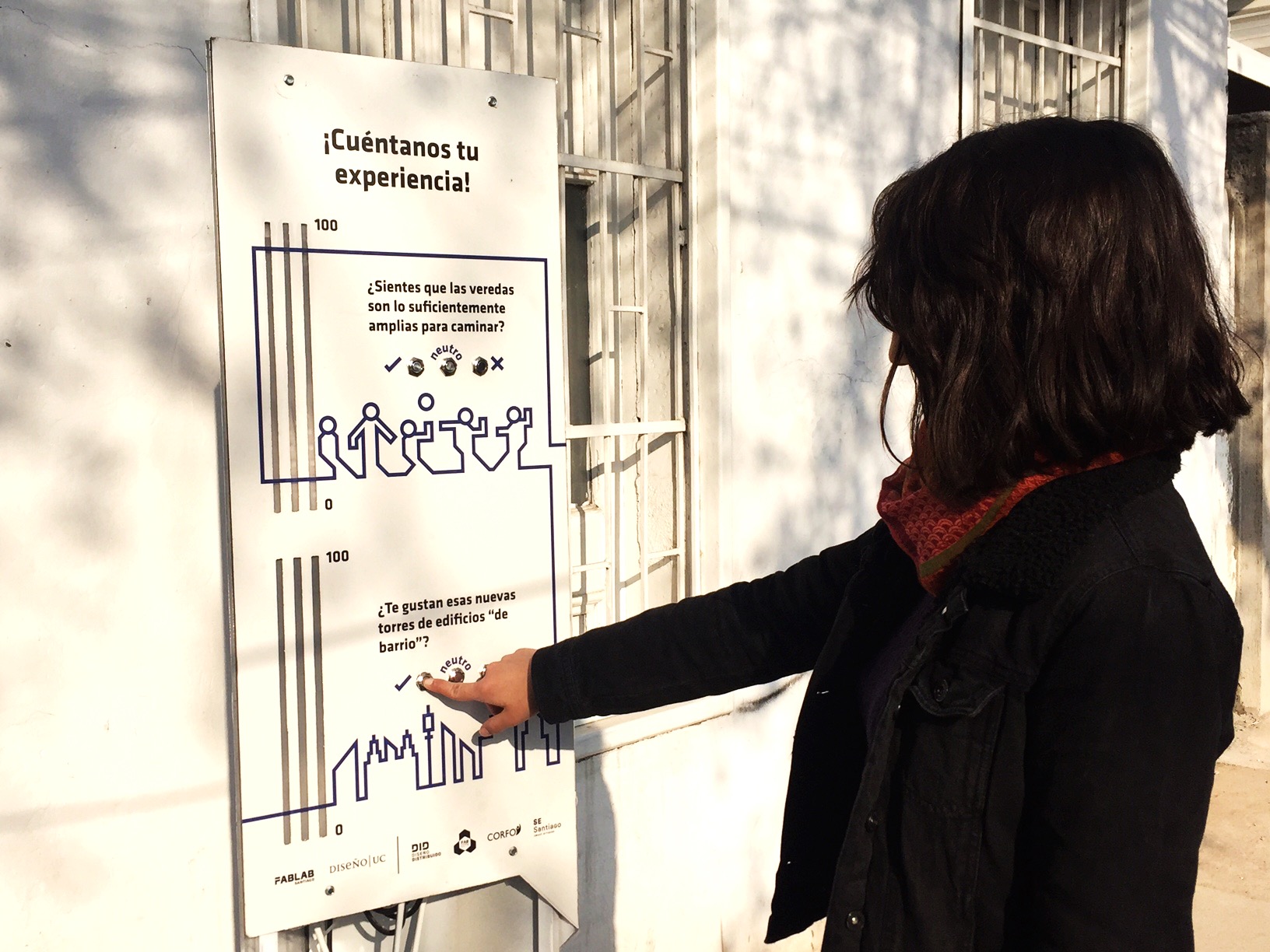 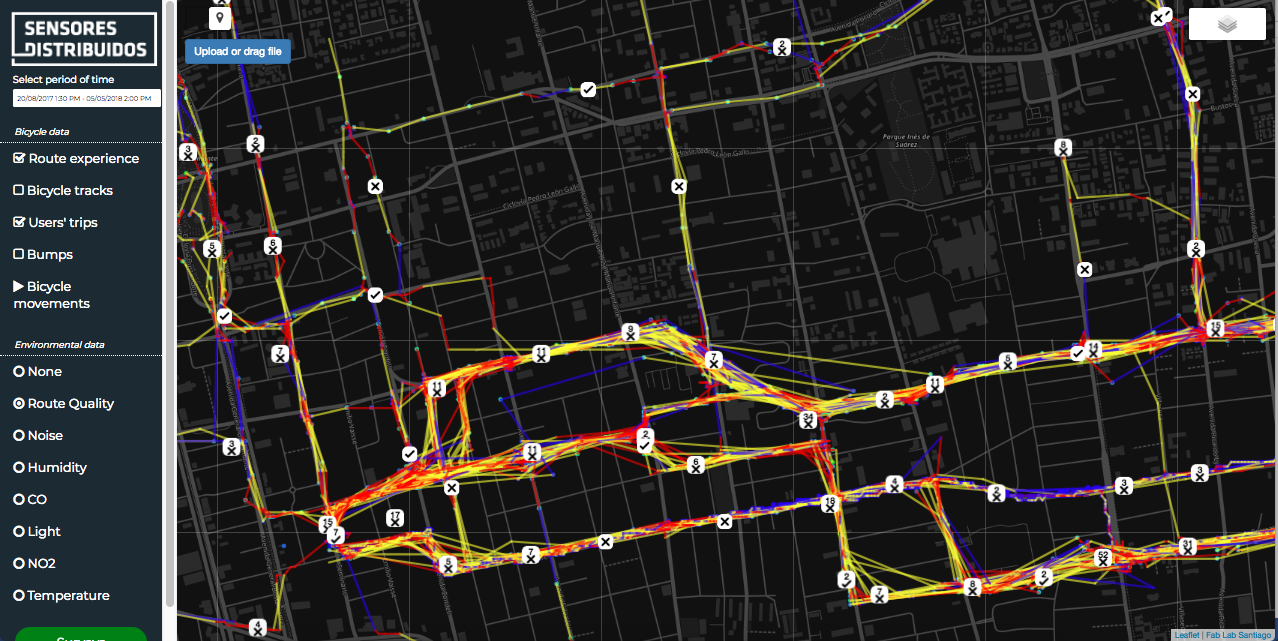 DID Citizens Urban Involvement / Mobile & Stacionary Devices / smartcitizen.cl
A platform that generate the chance to créate a crowd-sensing process, collecting data from the environment and people.
The main goal of this platform is to give tools for public policies, and a deeple understanding of urban phenomena.
WHAT WE DO?
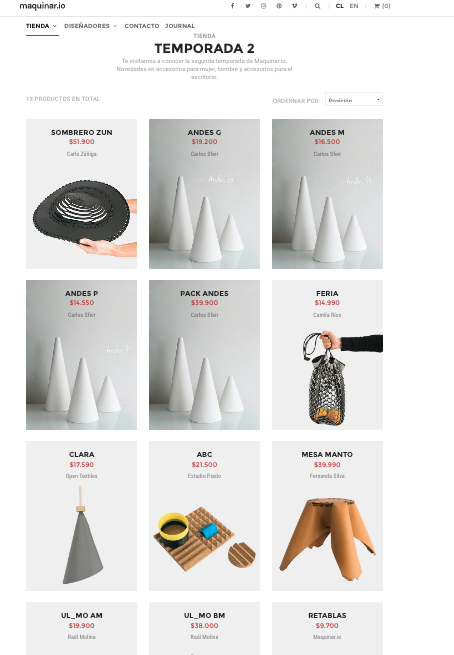 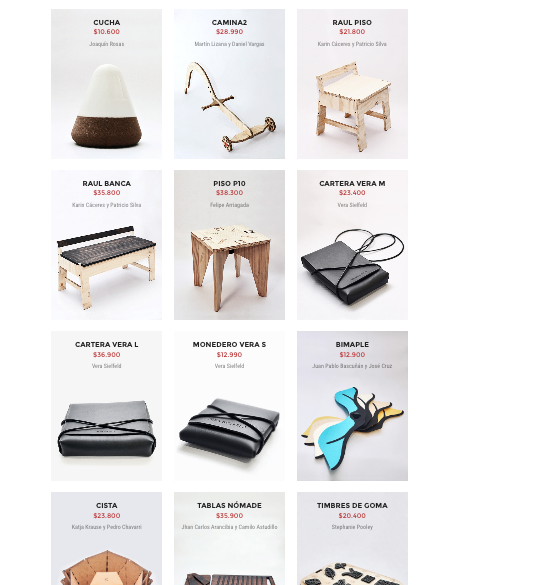 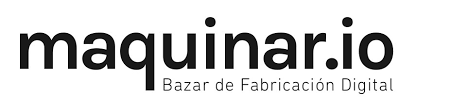 Is an emergent design platform & e-commerce, that gather local designers to create products using digital fabrication techniques.
WHAT WE DO?
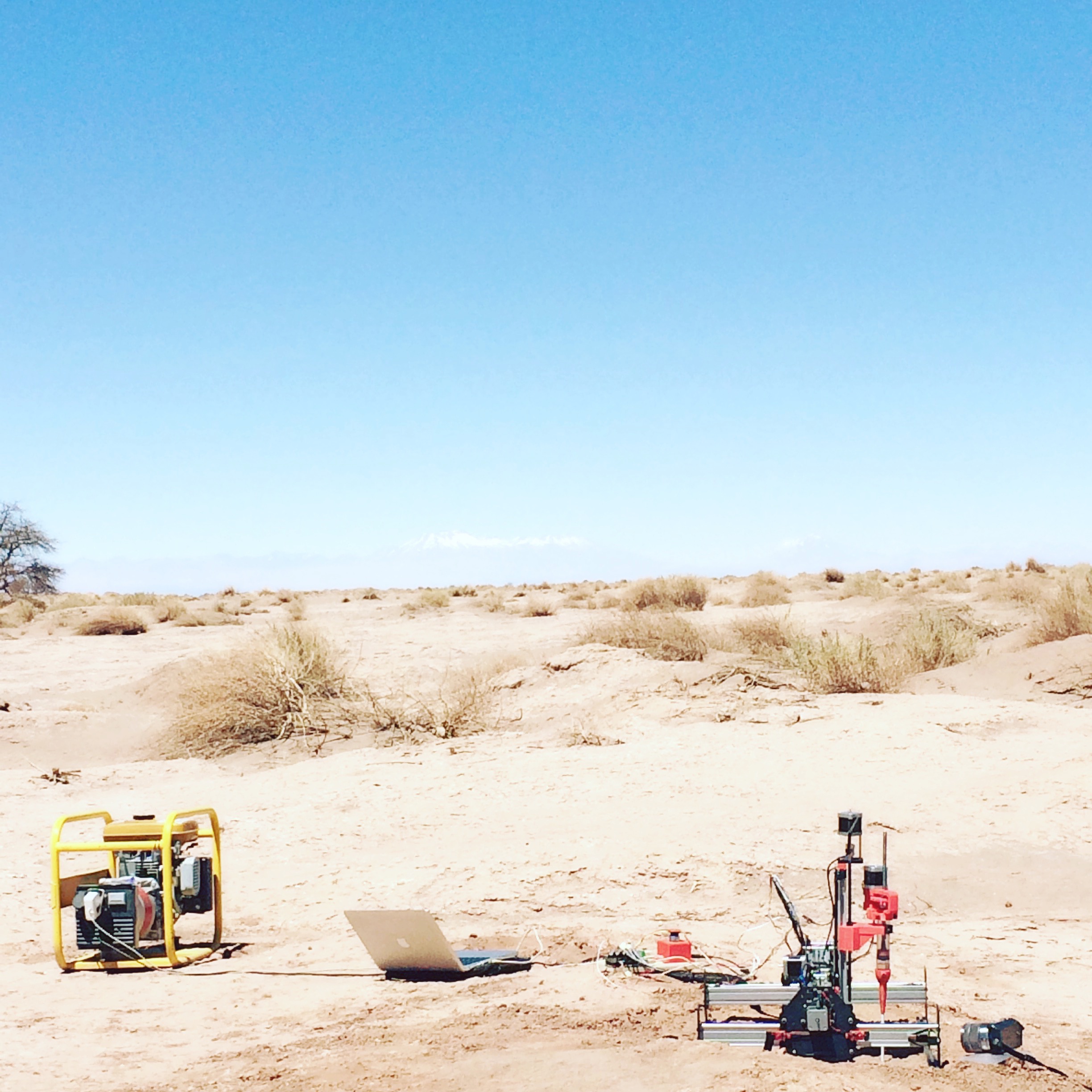 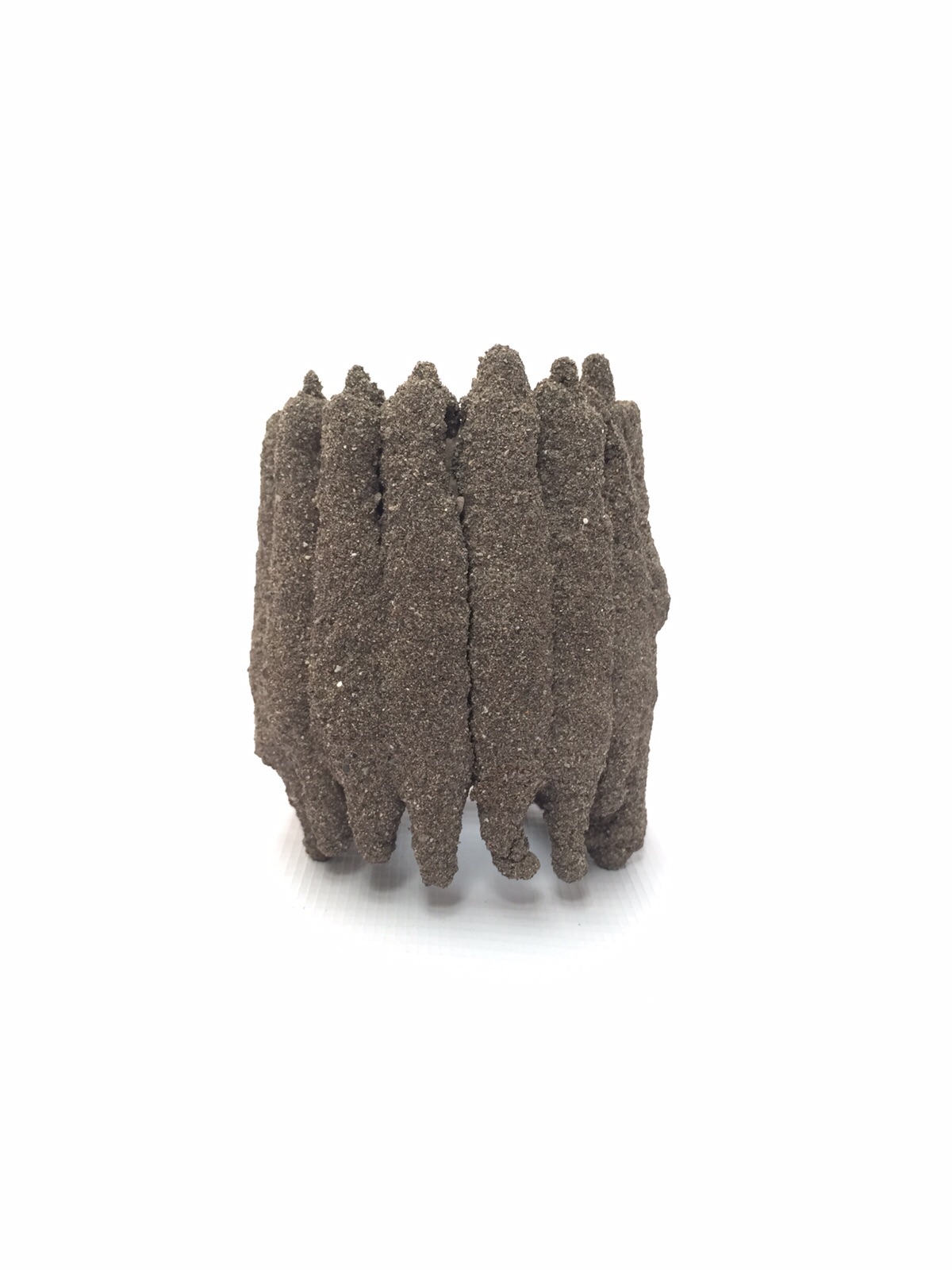 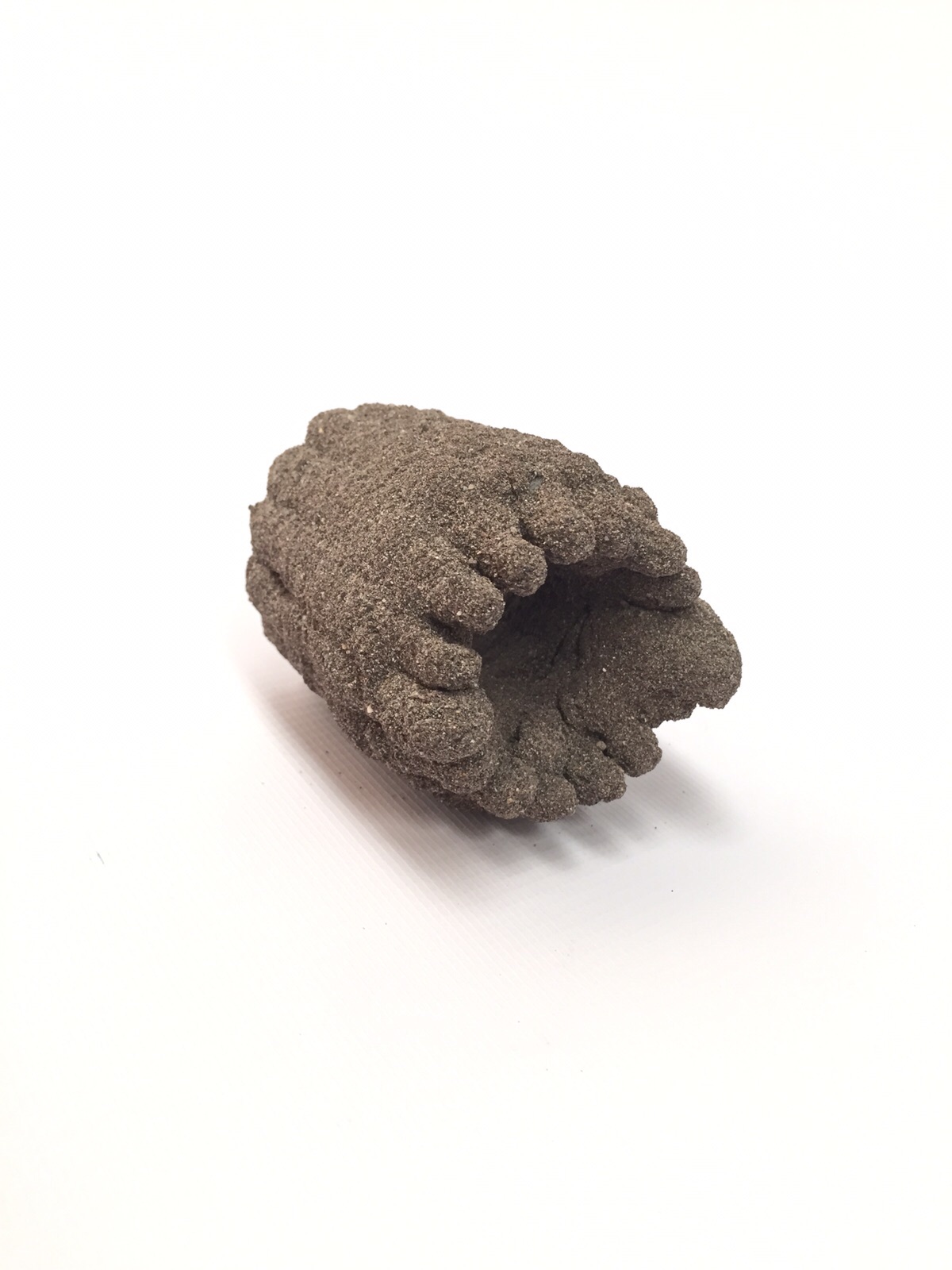 SANBOT_ mobile 3d sand printing system | a distributed manufacturing technique
WHAT WE DO?
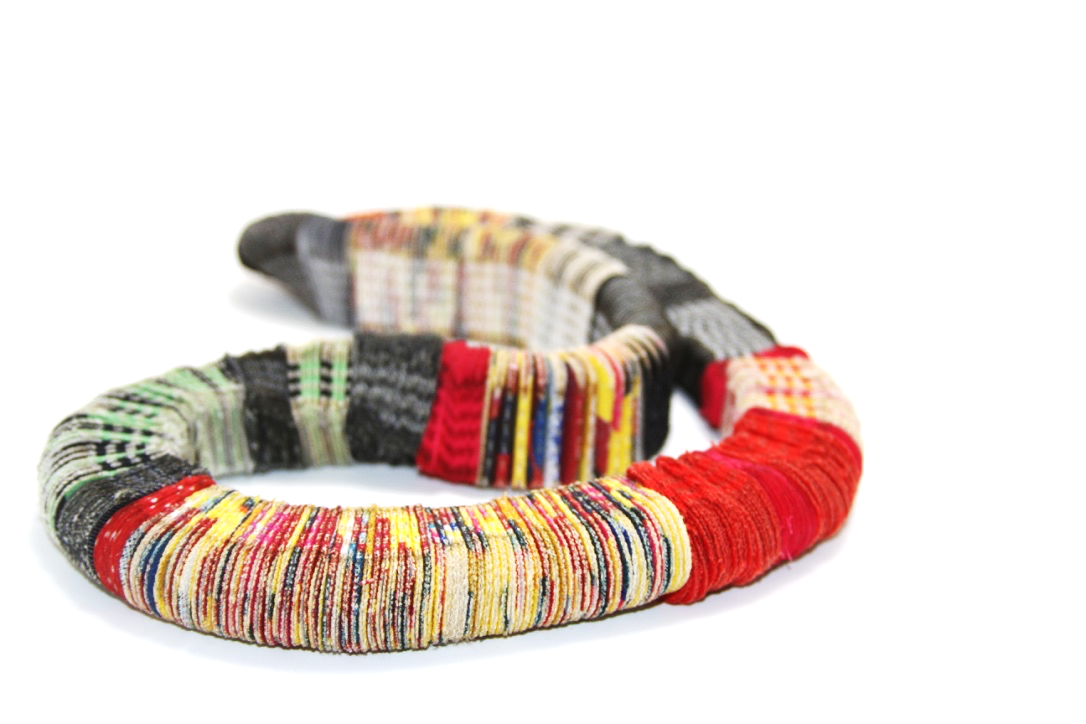 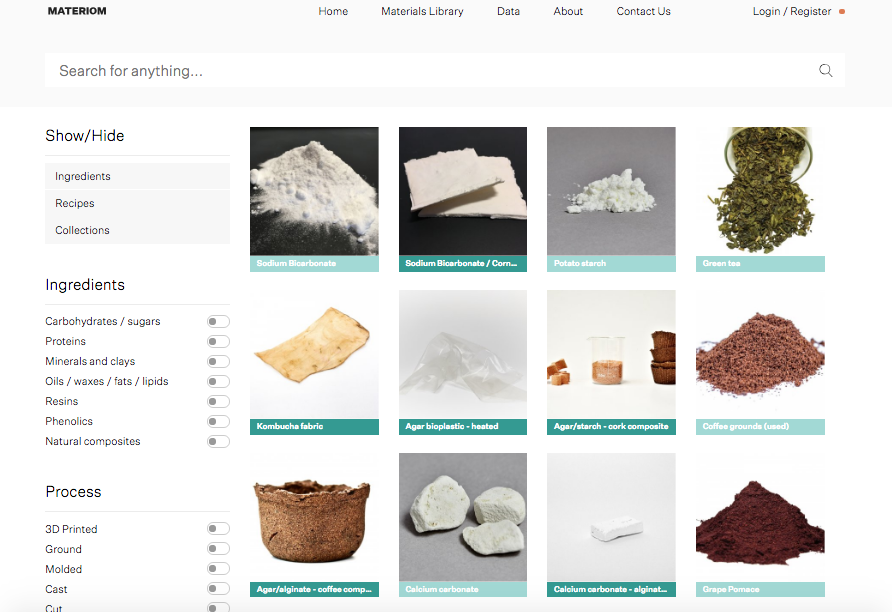 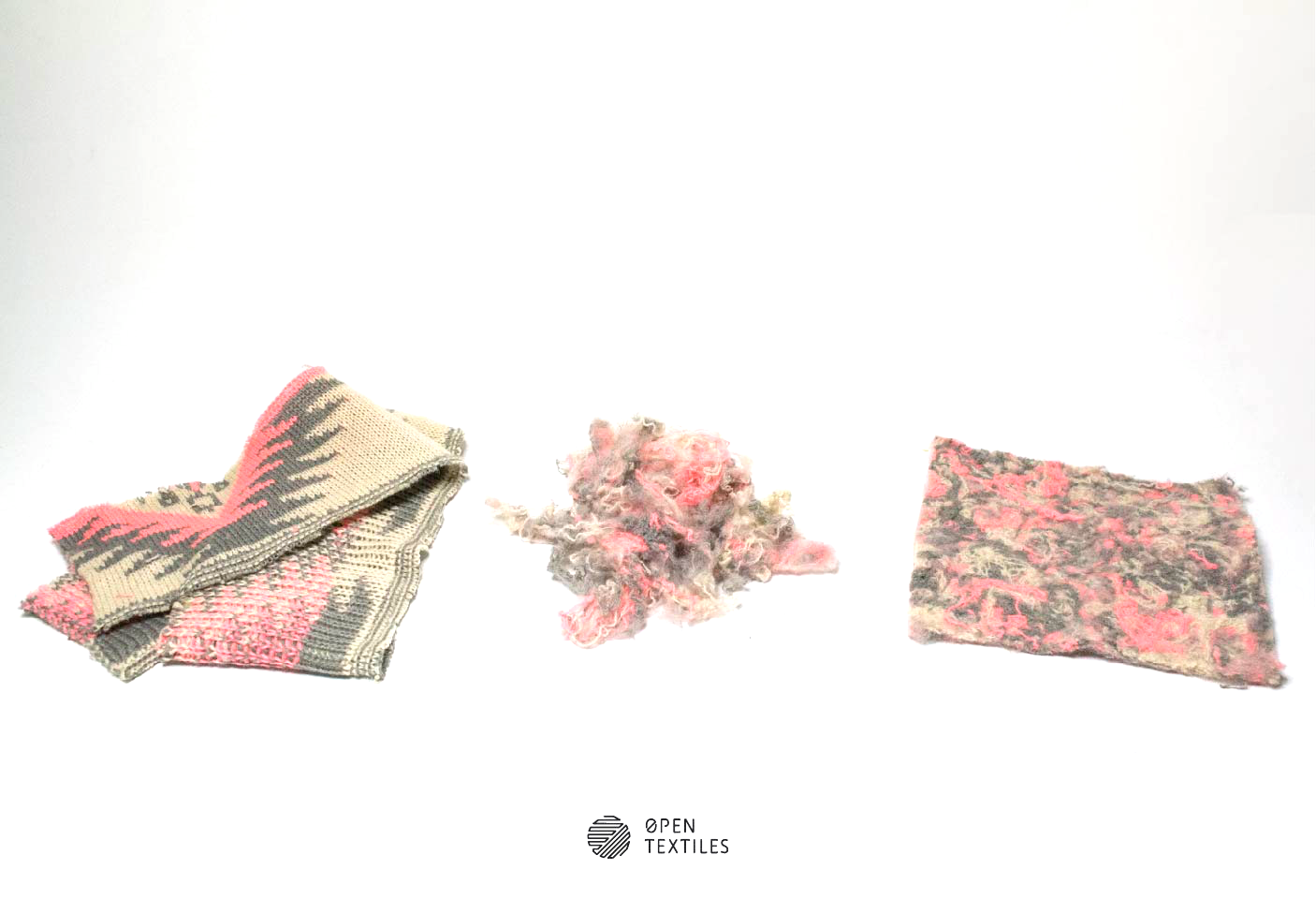 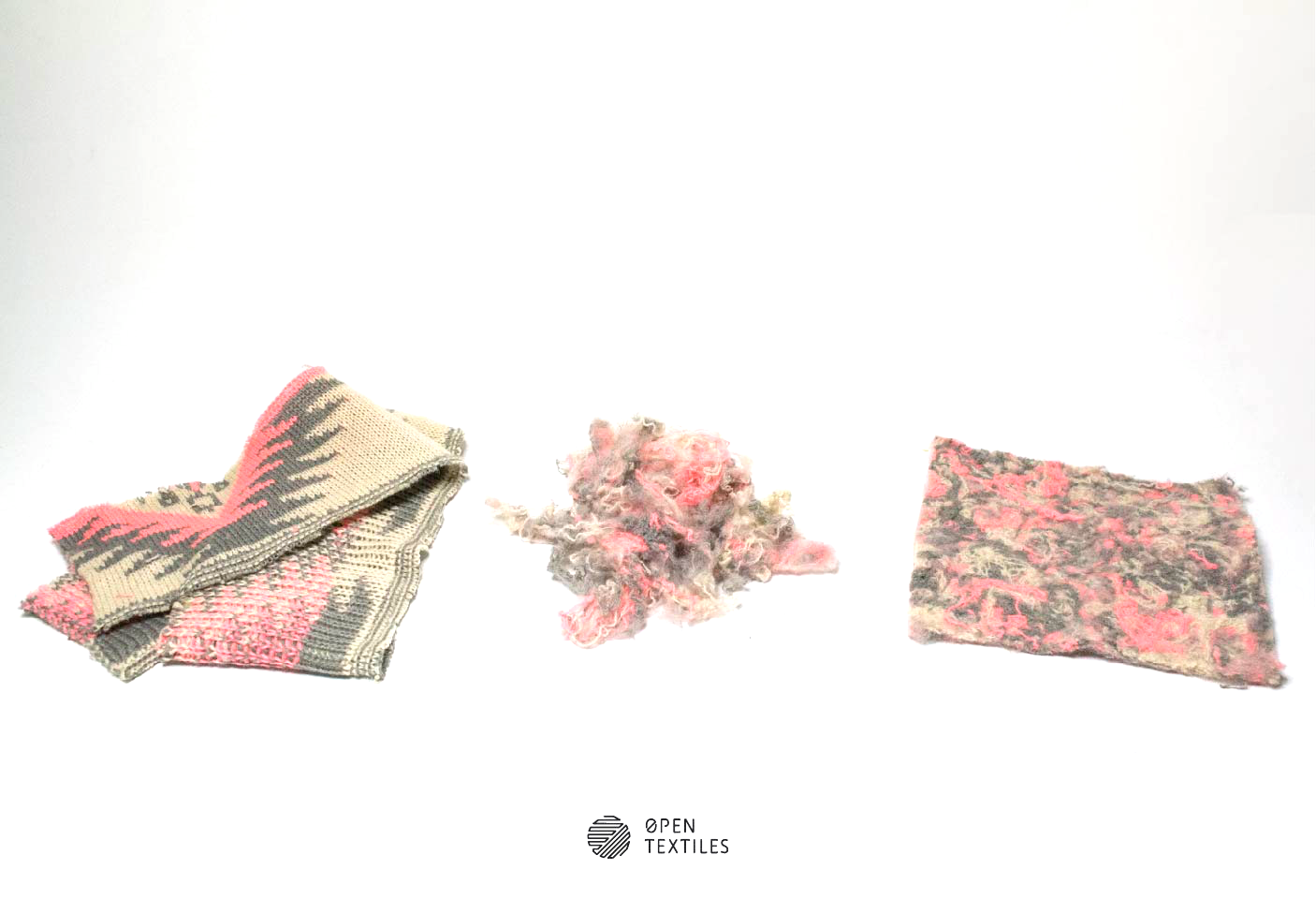 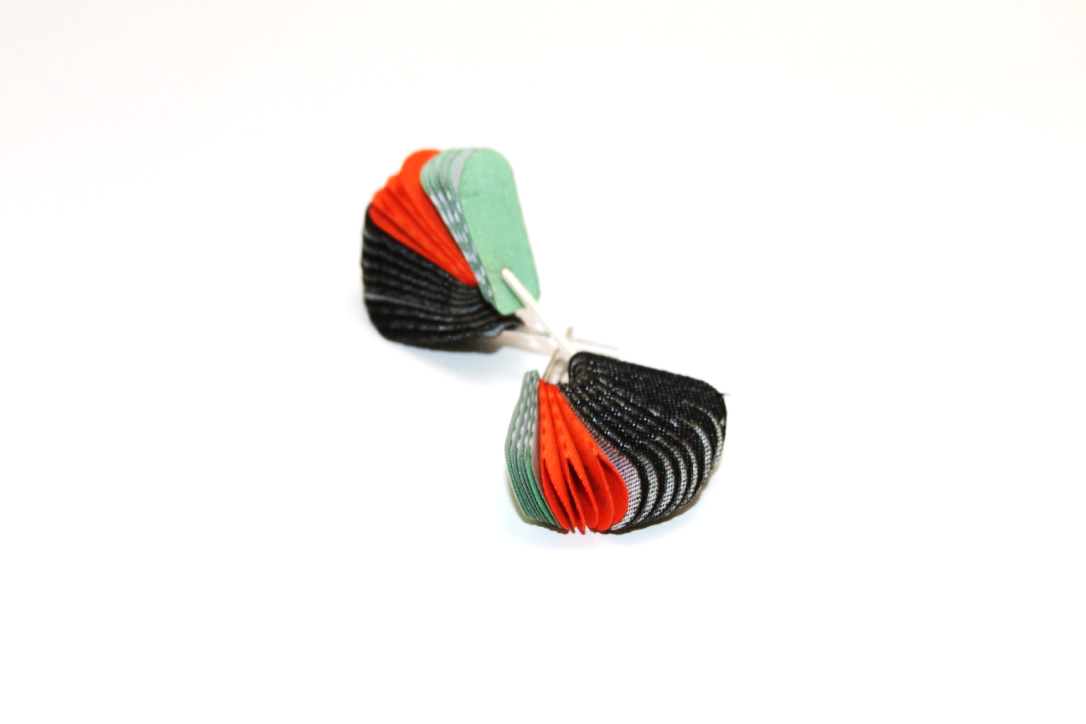 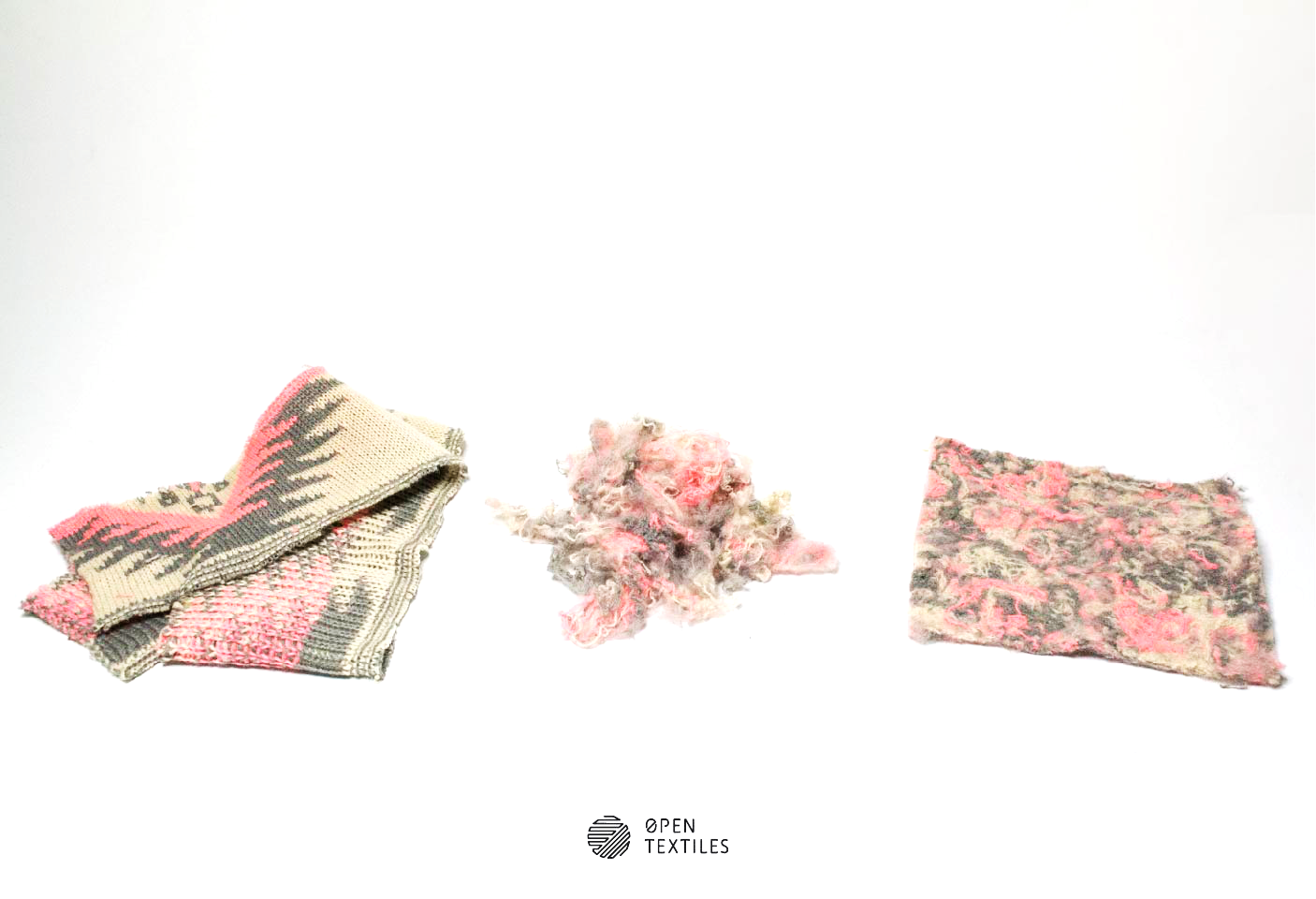 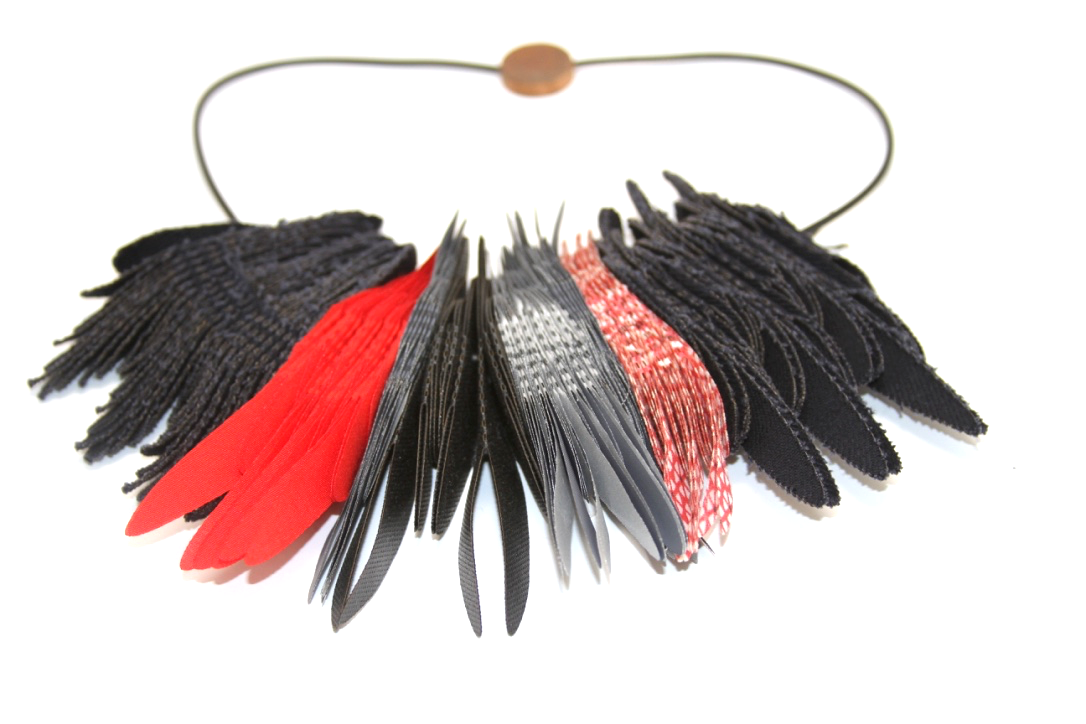 MATERIOM
Open Bio-materials platform.
materiom.org
OPEN TEXTILES
Circular Economy Textile Research 
opentextiles.org
ORNAMENTAL
Circular Economy Advanced Contemporary Jewelry .
ornamentalab.cl
WHAT WE DO?
Thanks!
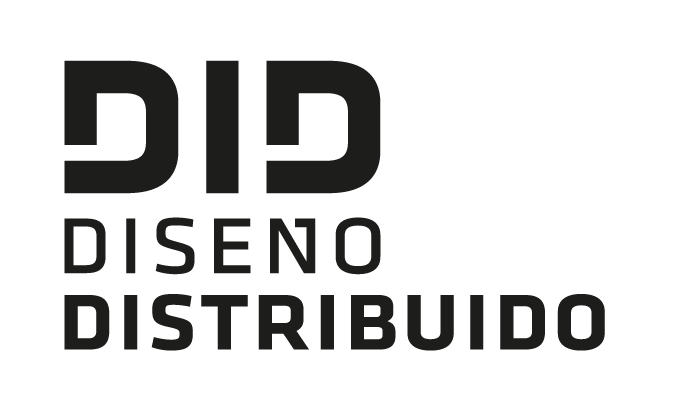 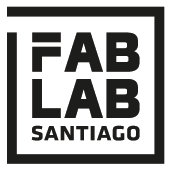 Design Advanced Center, Santiago, Chile
Andrés Briceño Gutiérrez, 
andres@fablabsantiago.org